活在圣灵中
临别赠言中以基督为中心的圣灵观
在两个极端中寻求平衡
对圣灵的恐惧
 对恩赐的拥抱

 靠着神的道认识神的灵
 靠着神的灵体验神的道
祷告
顺服

 悔改

 归正
一、圣灵是有位格的神
三位一体神的第三个位格
   约16：14-15

 永远住在信徒里面的保惠师
   约14：16-17
二、圣灵是真理的灵
启示圣经 ，帮助理解并应用圣经

 引导使徒们想起耶稣的教训
三、圣灵是荣耀耶稣的灵
荣耀耶稣，见证耶稣

贯穿基督的一生

证明福音的大能
四、圣灵是使人知罪的灵
自己责备自己

为罪为义为审判
与我何干？
你受圣灵没有？
 寻求被圣灵充满
 顺服圣灵的带领
 努力过圣洁生活
 恳求服侍的恩赐
圣灵，请来！（Joseph Hart）
请来，圣灵，请来！
让你的光芒高升；
除去我们心中的忧伤，
眼里的黑暗。
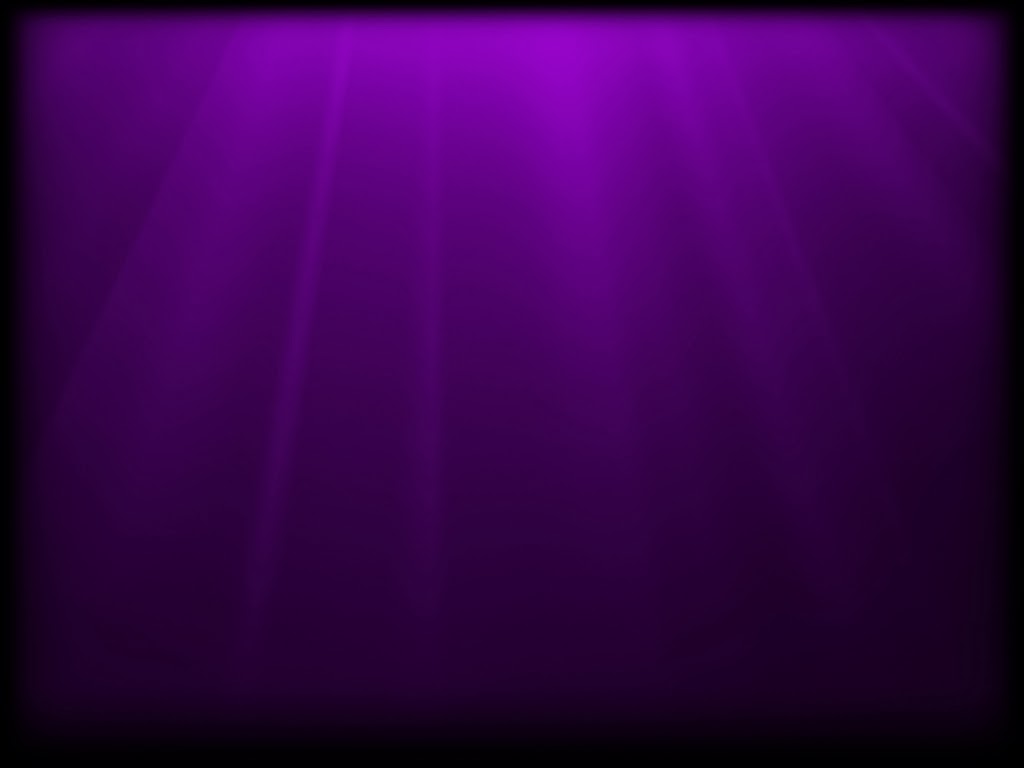 叫我们知罪认罪，
又引领我们到基督的宝血前，
启示神大爱的奥秘，
叫我们惊奇诧异。
复兴我们枯萎的信心，
除去我们的疑惑和恐惧，
在我们的心胸燃亮一朵 
永不熄减的爱火。
向我们显示那位充满爱的人，
他统管福乐的庭院；
万军之主，全能的神，
那永恒的和平大君王。
惟有你洗涤心灵，
圣化灵魂，
在我们每一部分灌注新生命，
将整个人重新再造。
那么，请来住在我们心里，
解开我们思想的捆缚；
那我们才能认识、赞美和爱 
圣父、圣子及你。
阿们。